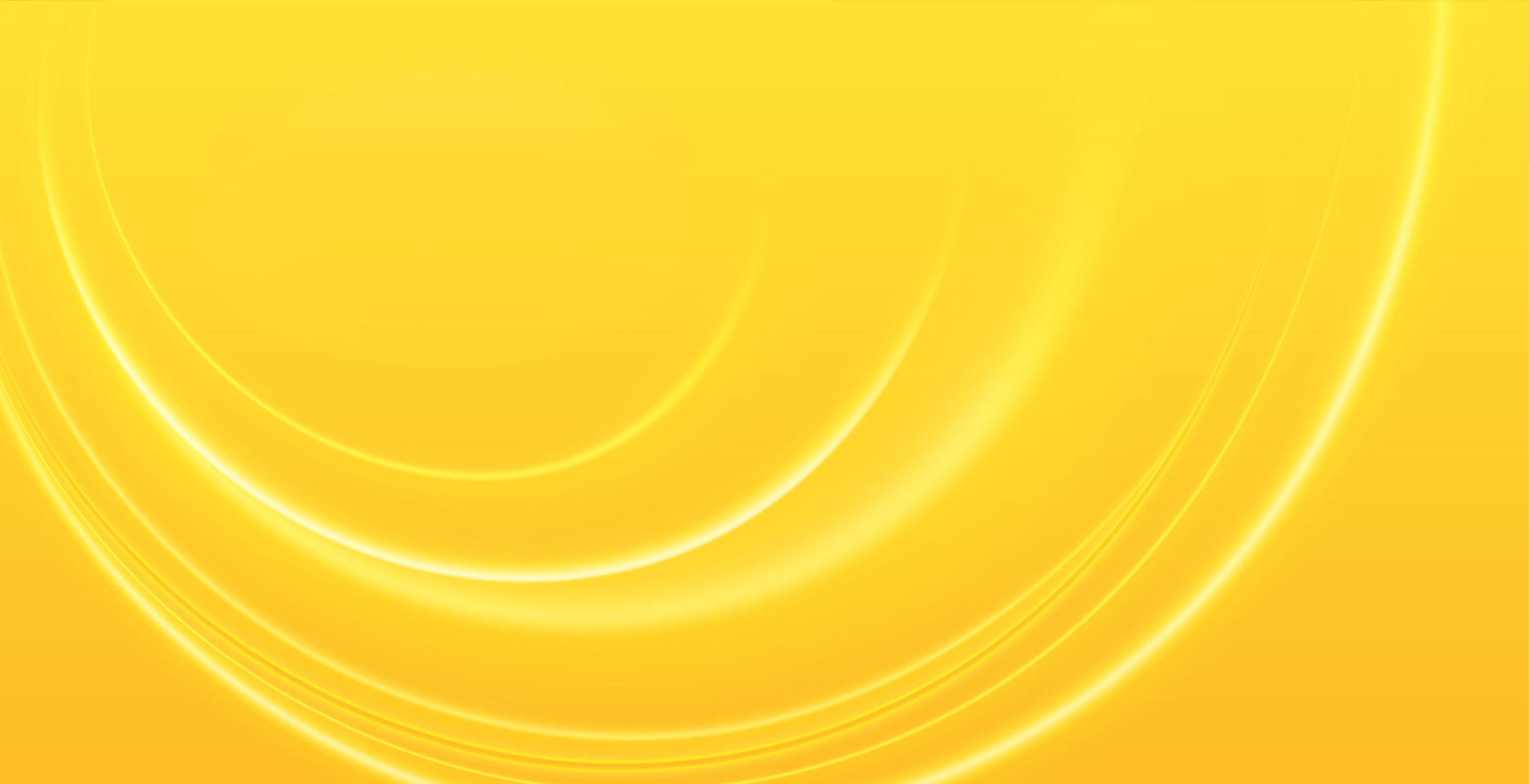 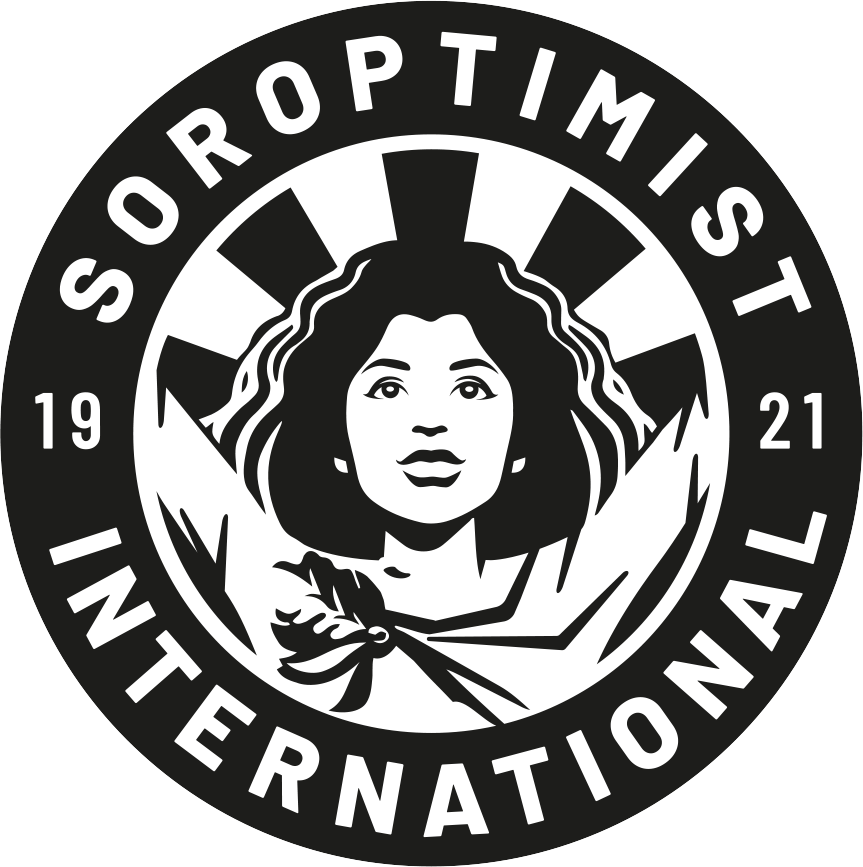 Title/Title/Title
Presenter/Presenters
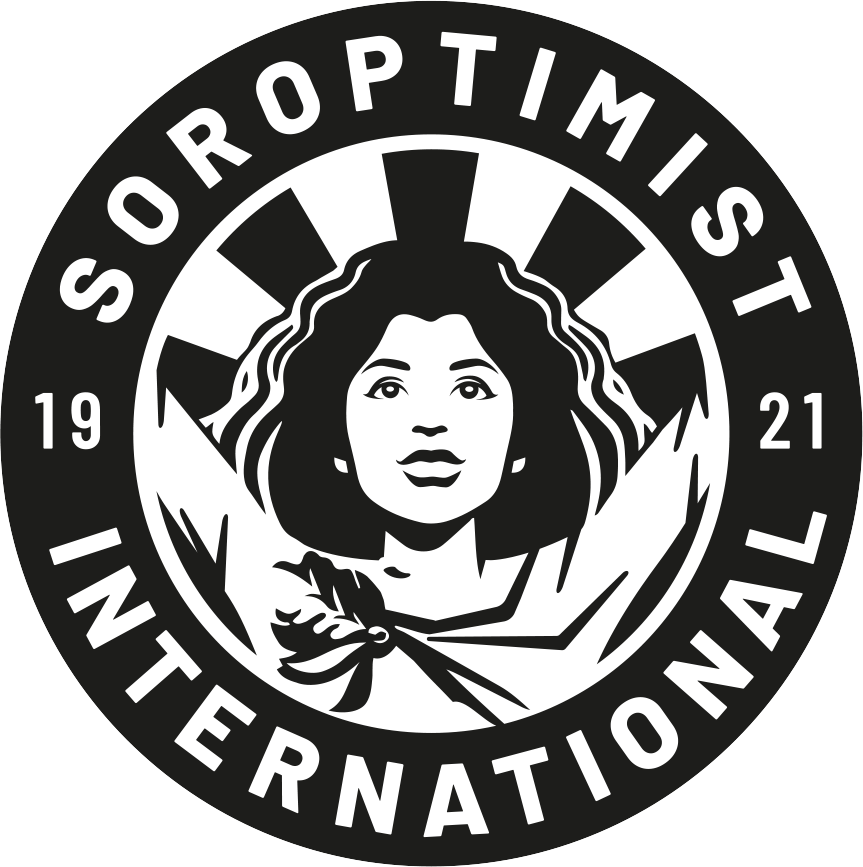 Point 1


Point 2


Point 3
Slide Heading to go here
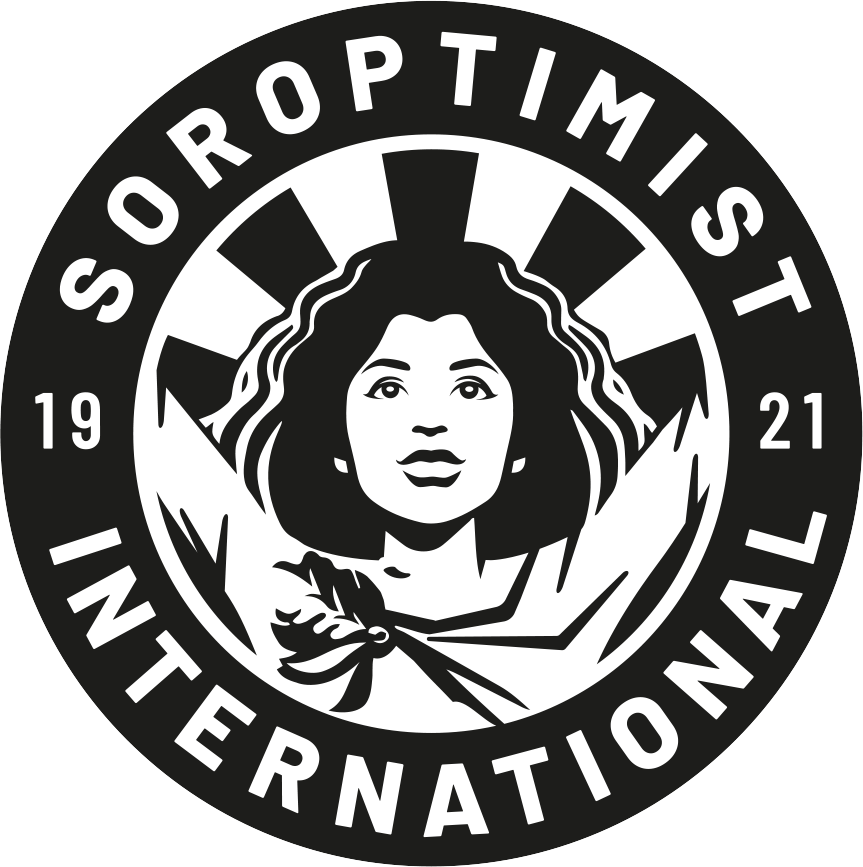 Title
Point 1
Point 2
Point 3
Point 4
Point 5
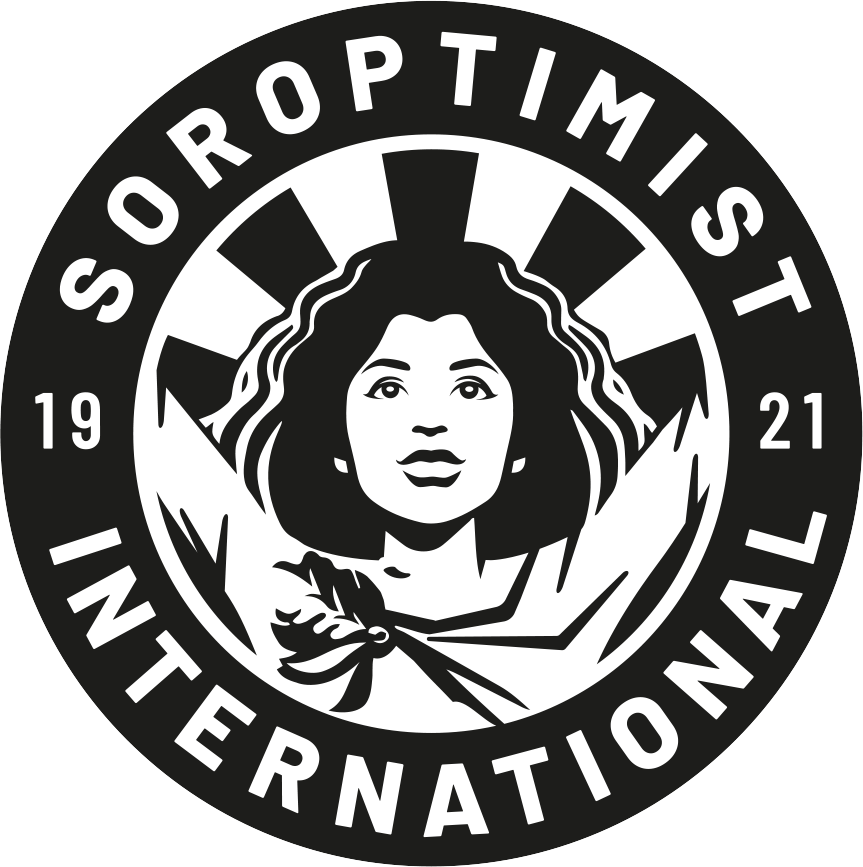 Title
Point 1


Point 2


Point 3
Insert Photo
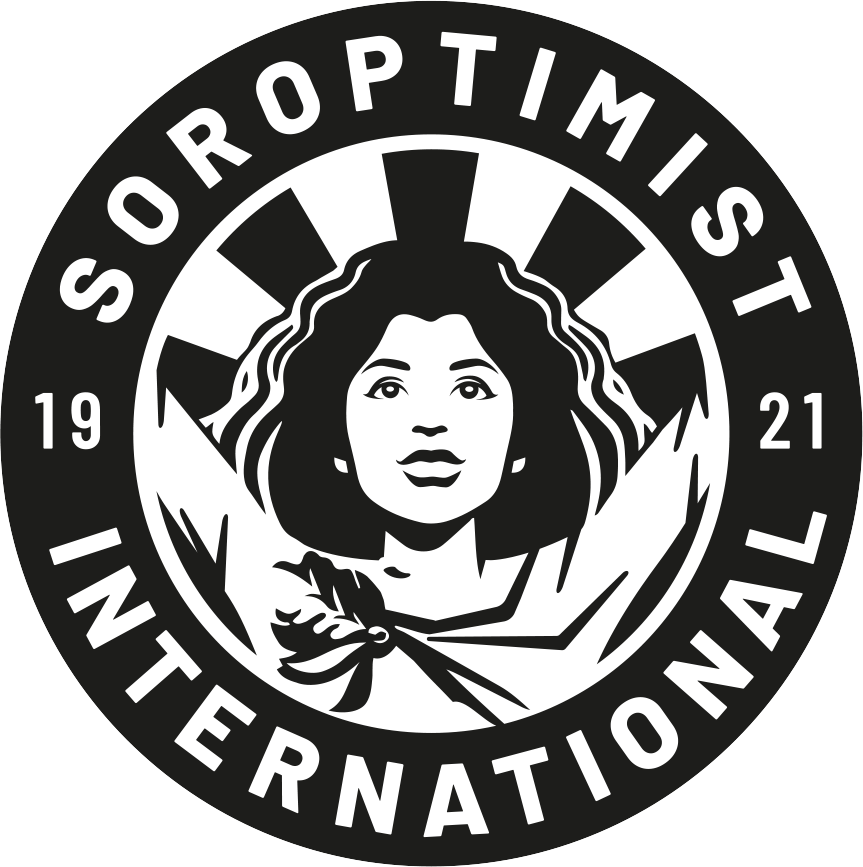 Title
Paragraph
Insert Photo
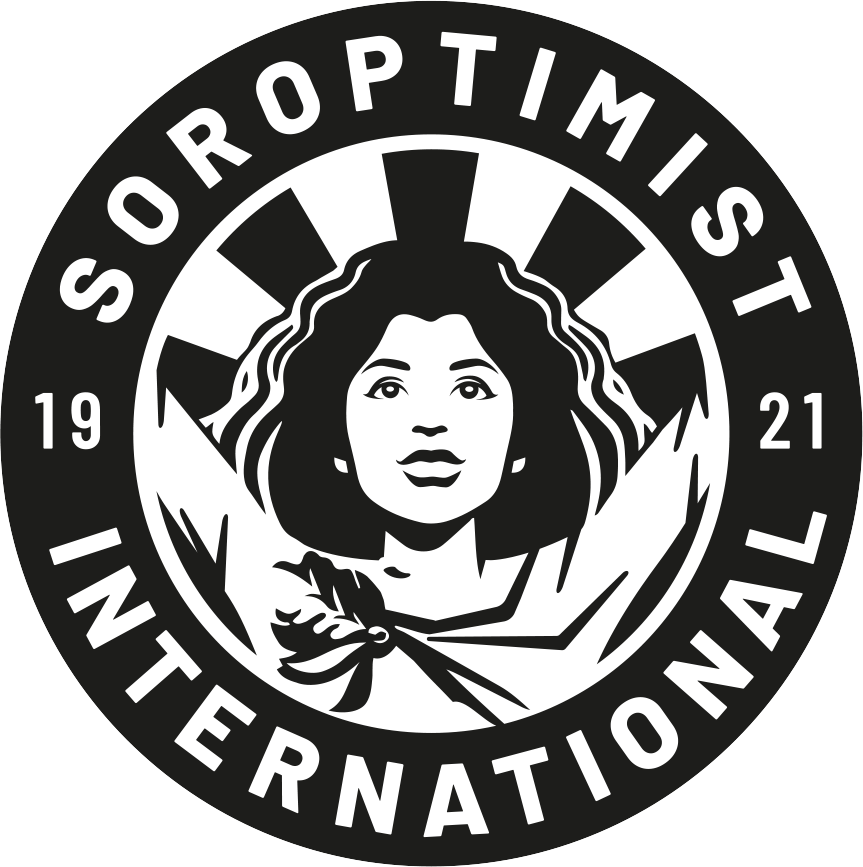 Title
Point 1


Point 2


Point 3
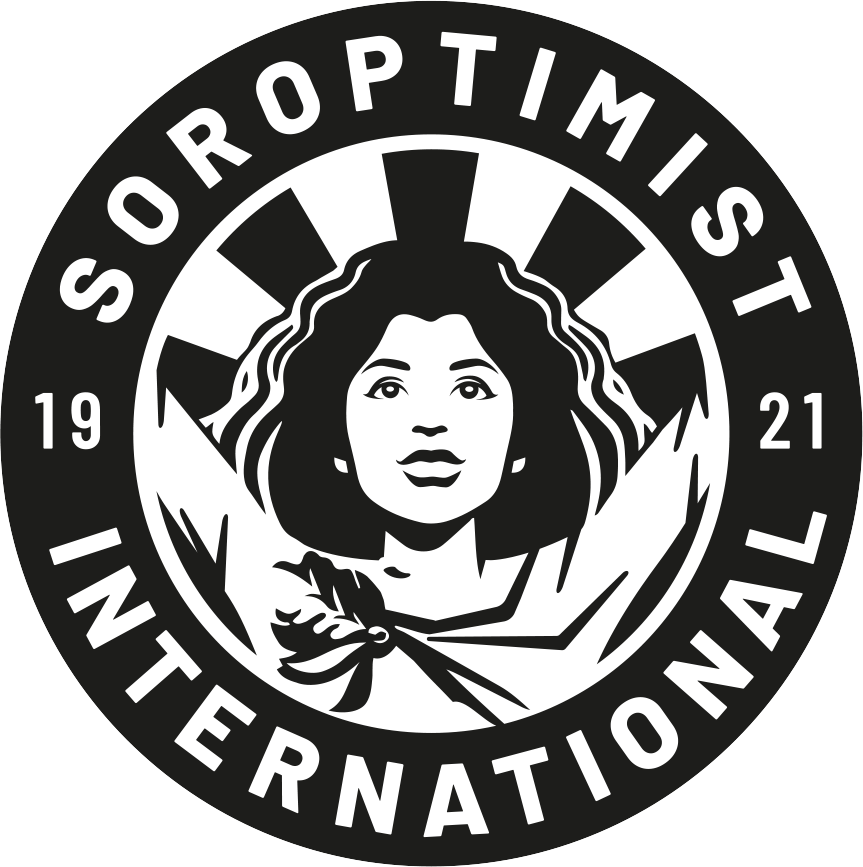 Title/Heading
Point 1
Point 2
Point 3
Insert Photo
Title/Heading
Point 1
Point 2
Point 3
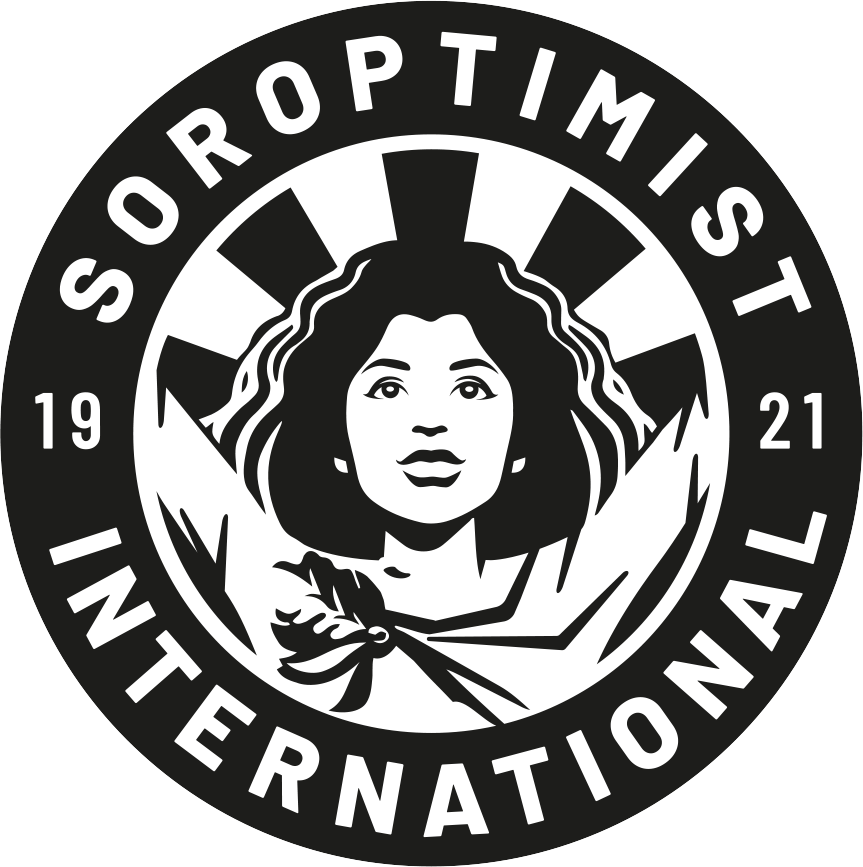 Title/Heading
Insert Photo
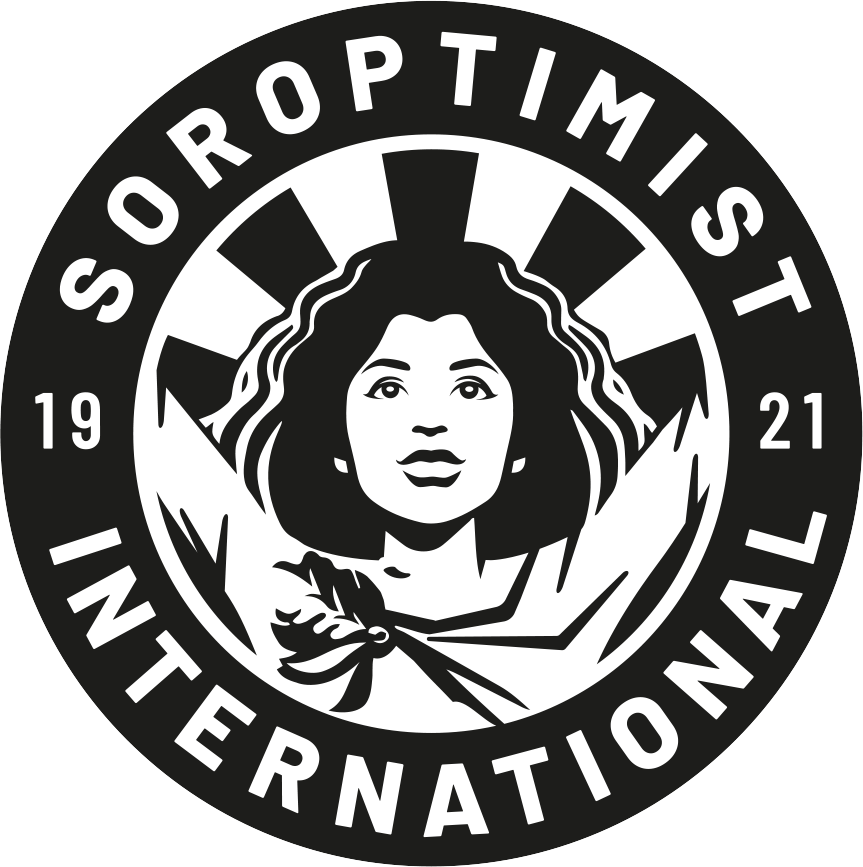 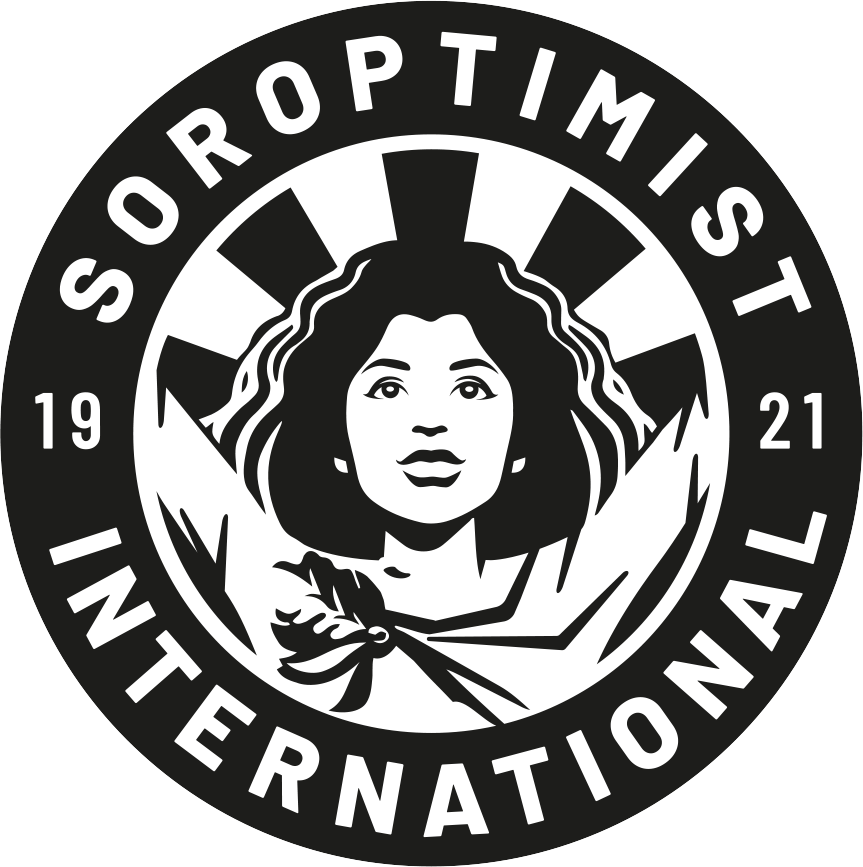 Title/Heading
Notes/Paragraphs/Bullet Points
Insert Photo
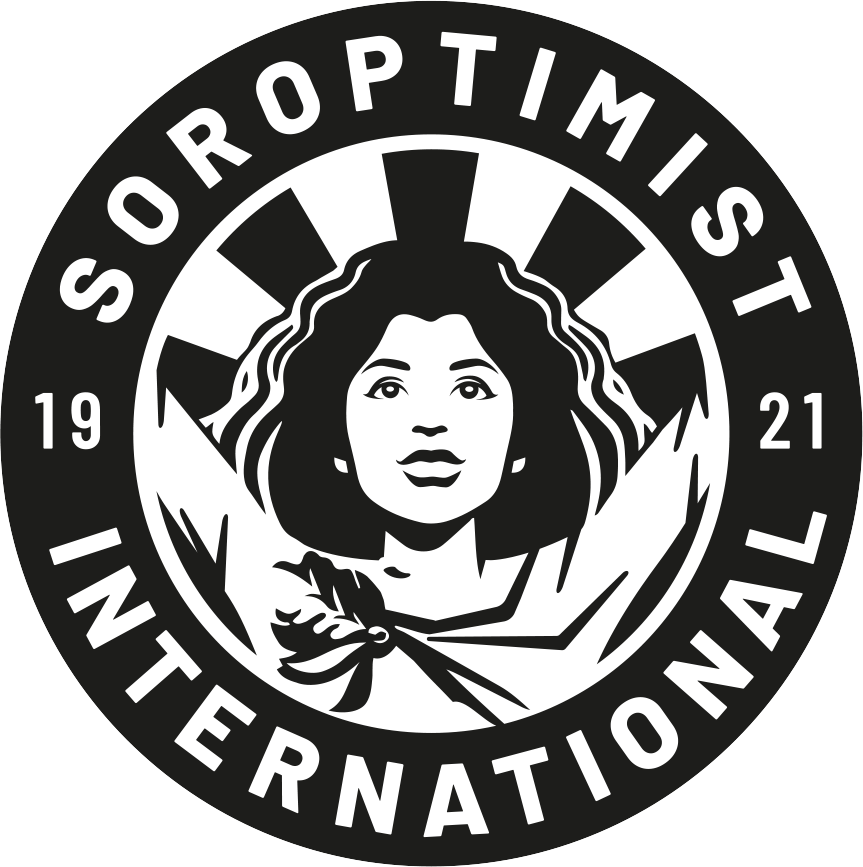 Title
Insert Photo
Paragraph
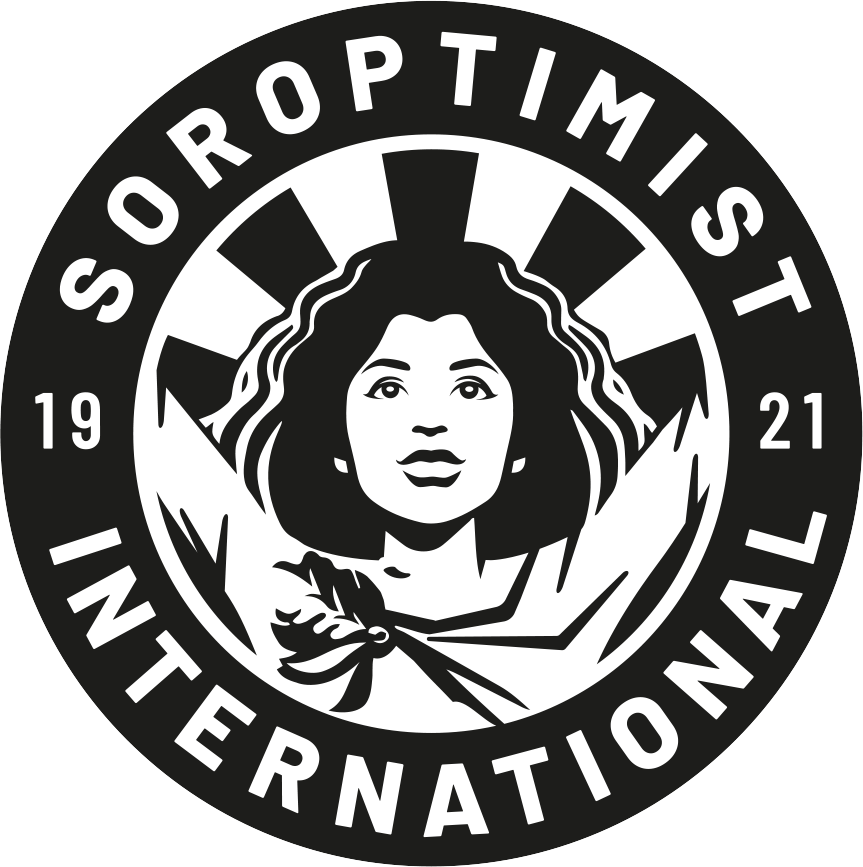 Title
Paragraph 

Points 

Notes
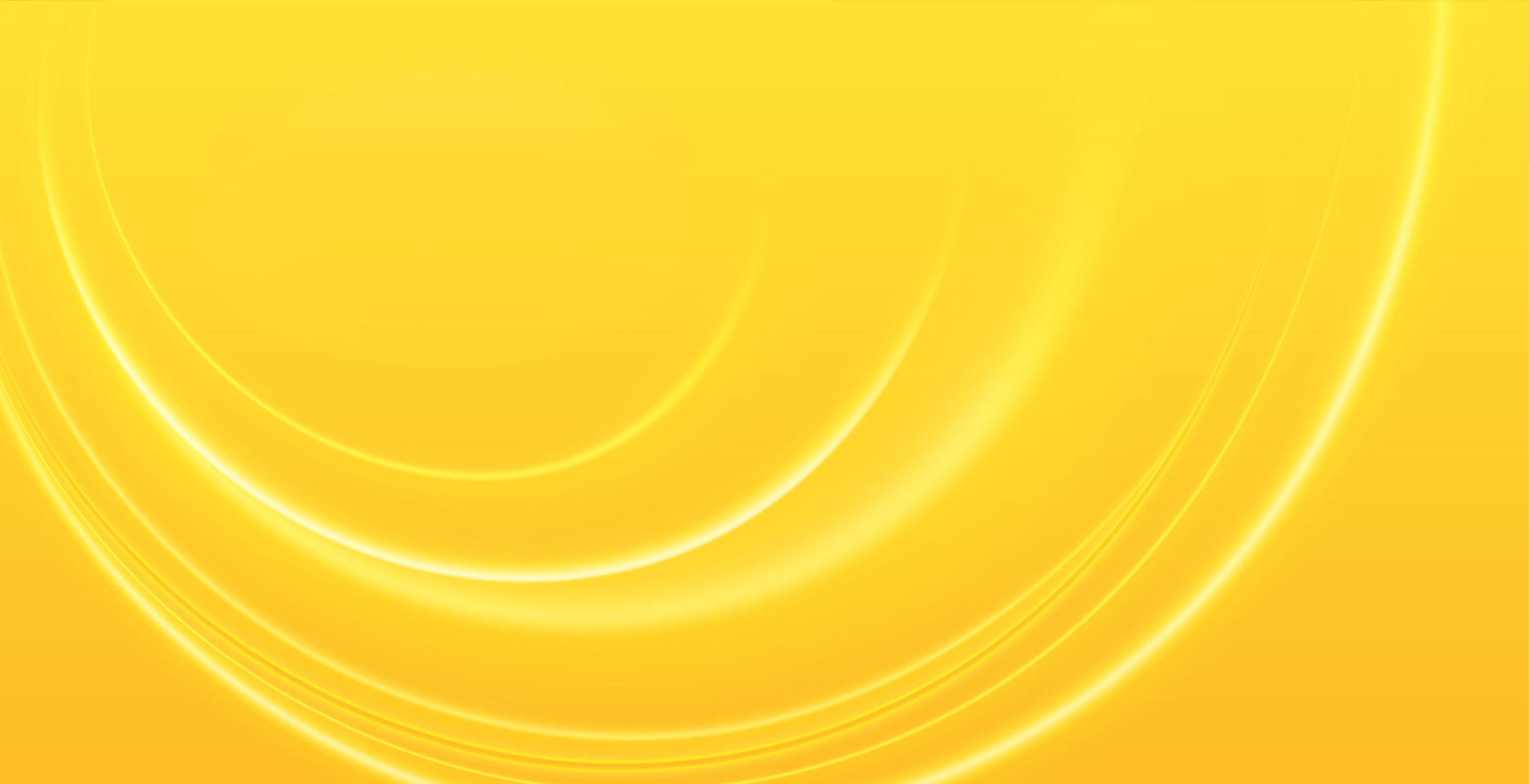 Thank you